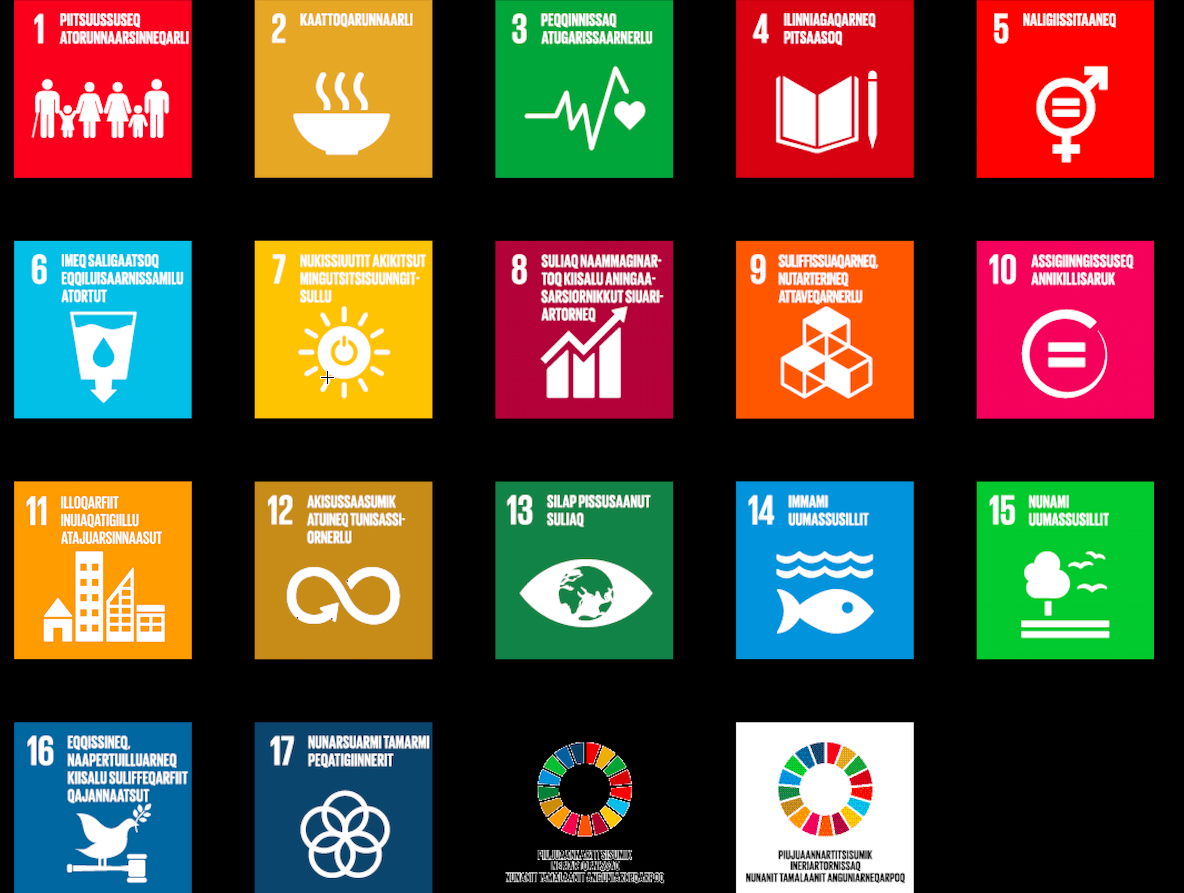 Mennesket
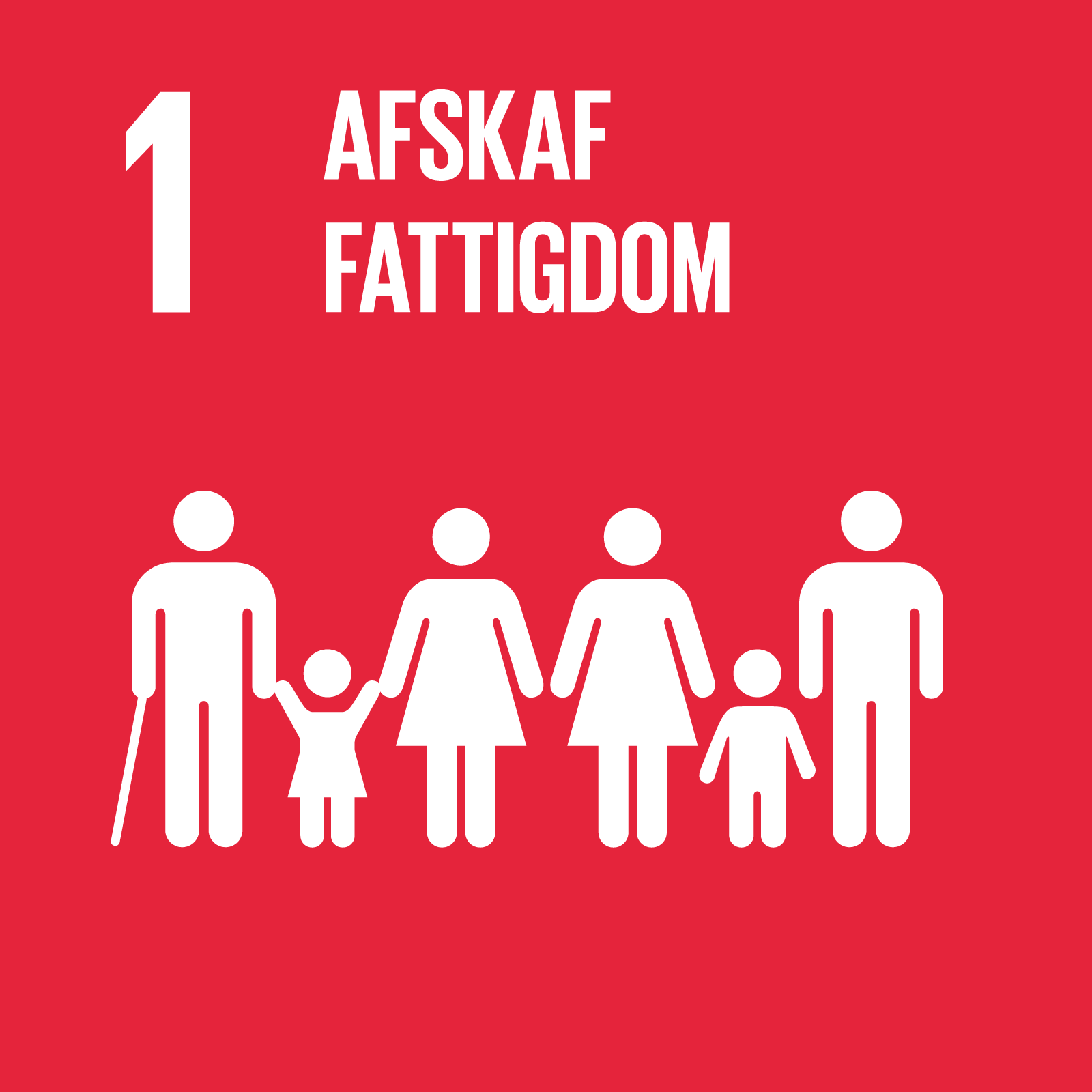 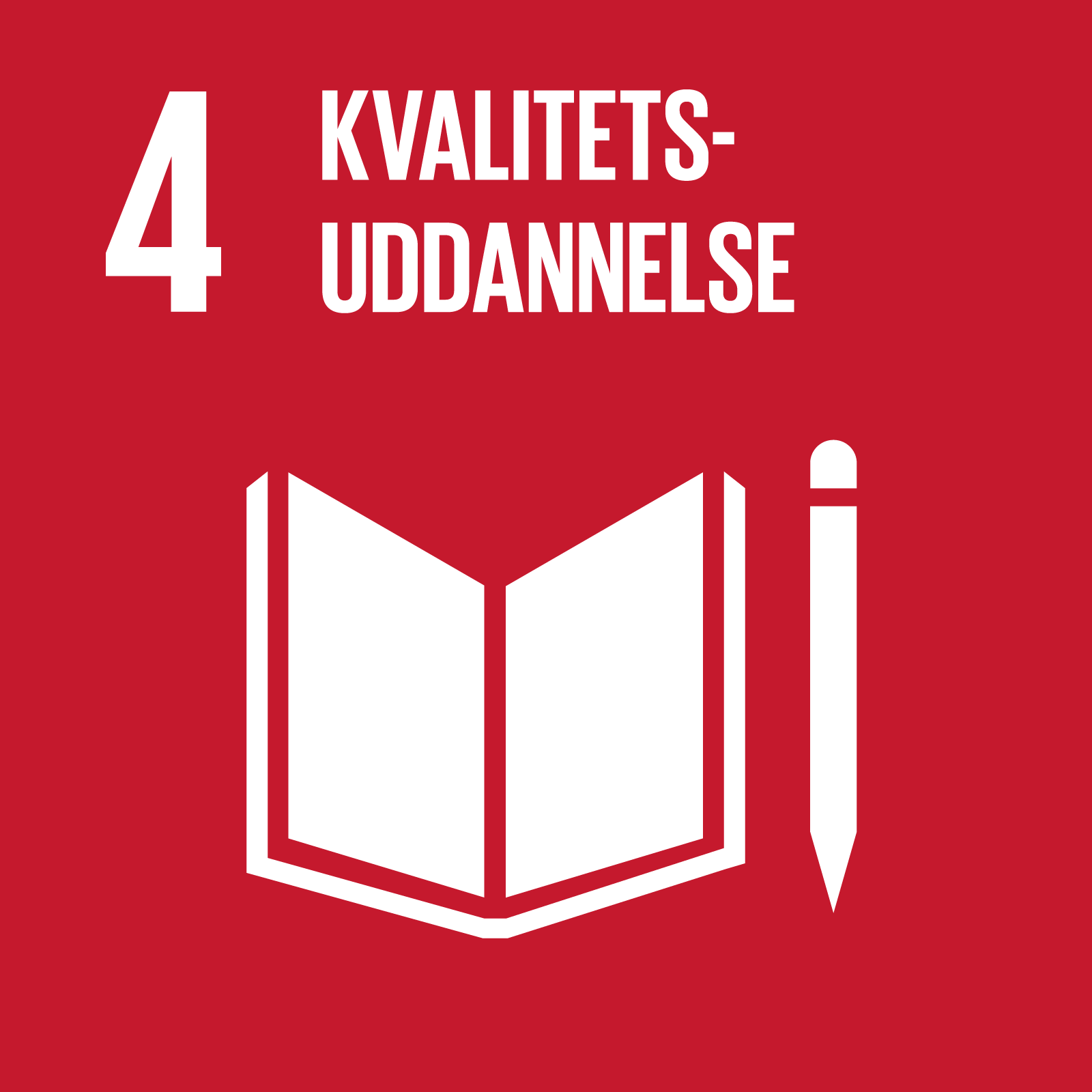 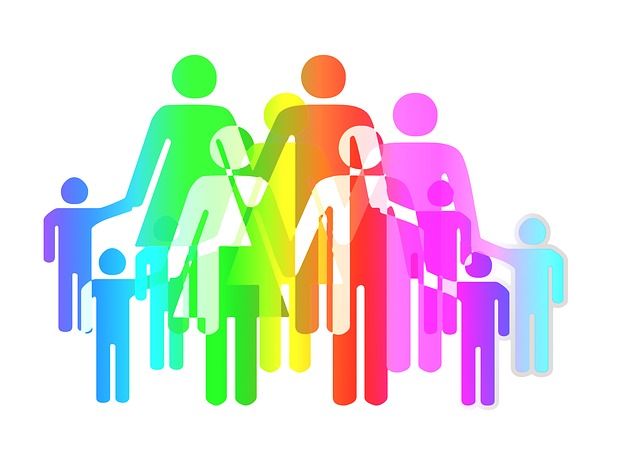 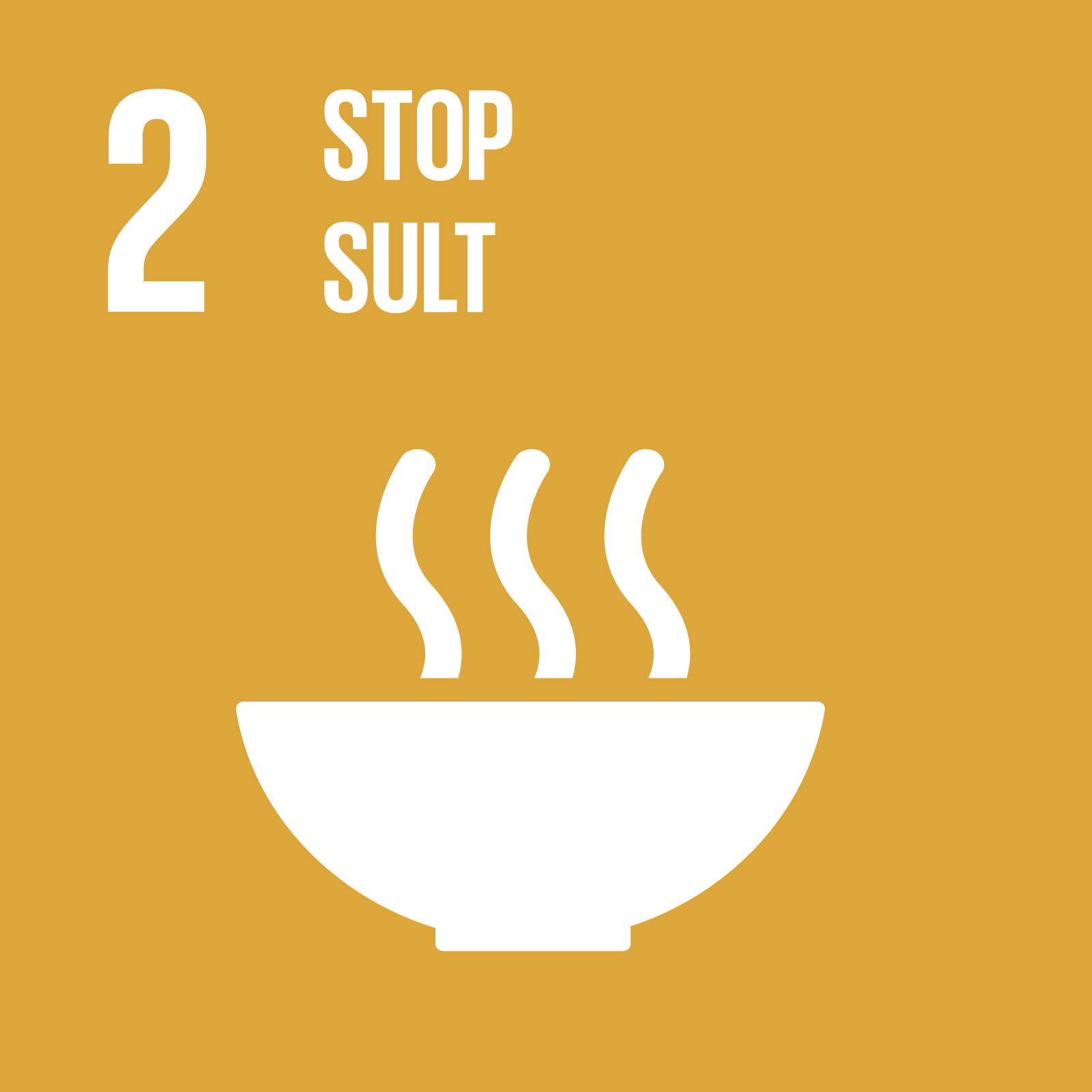 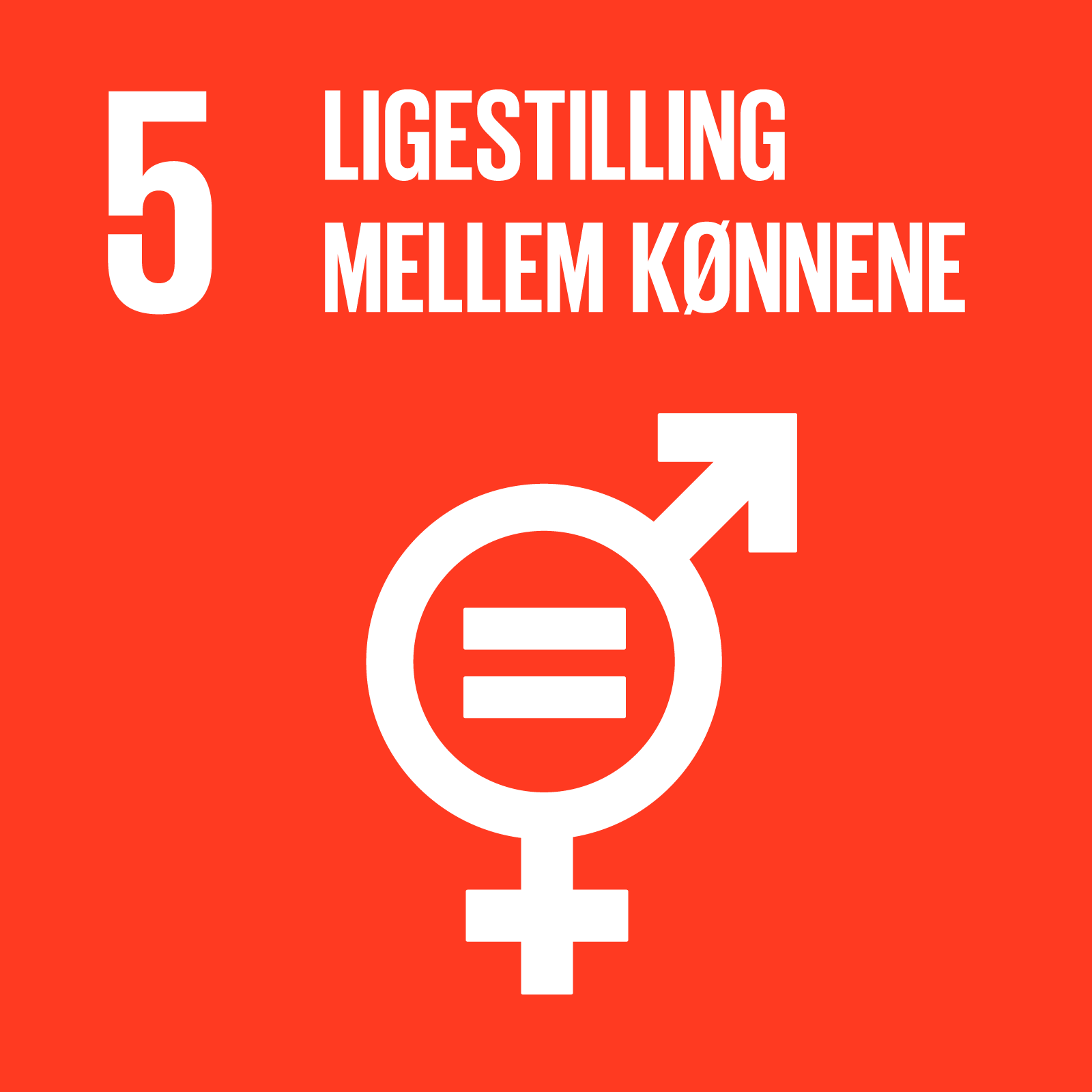 =
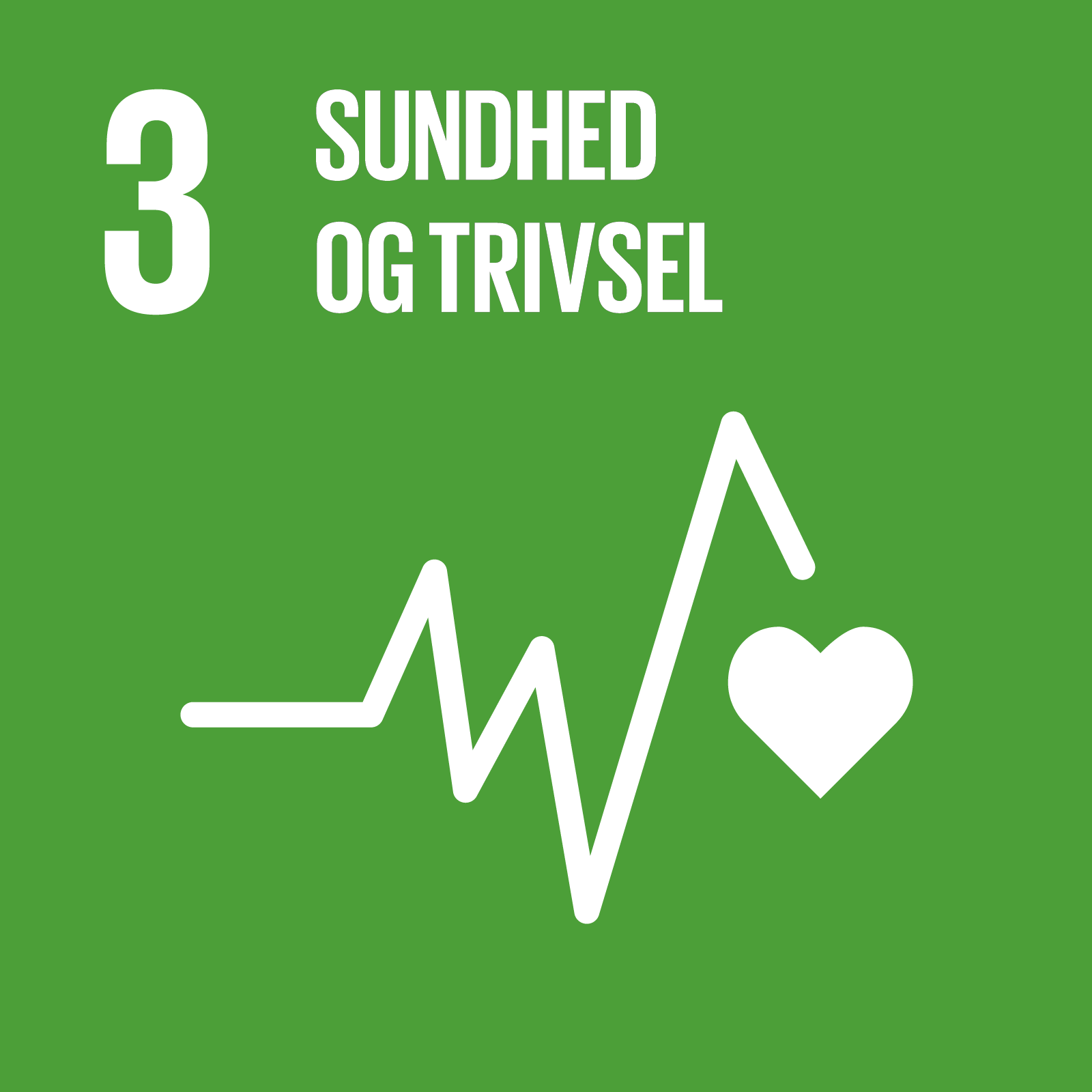 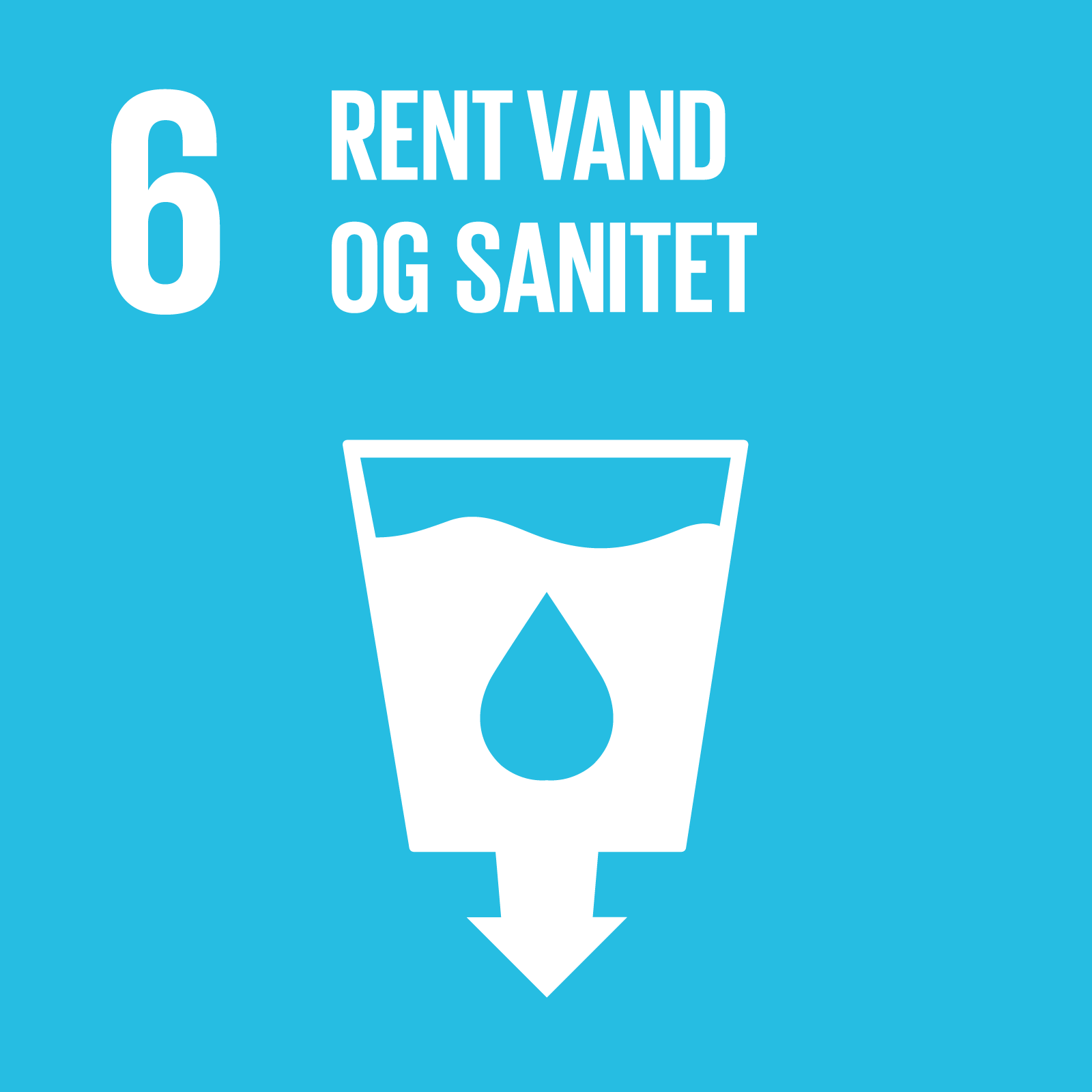 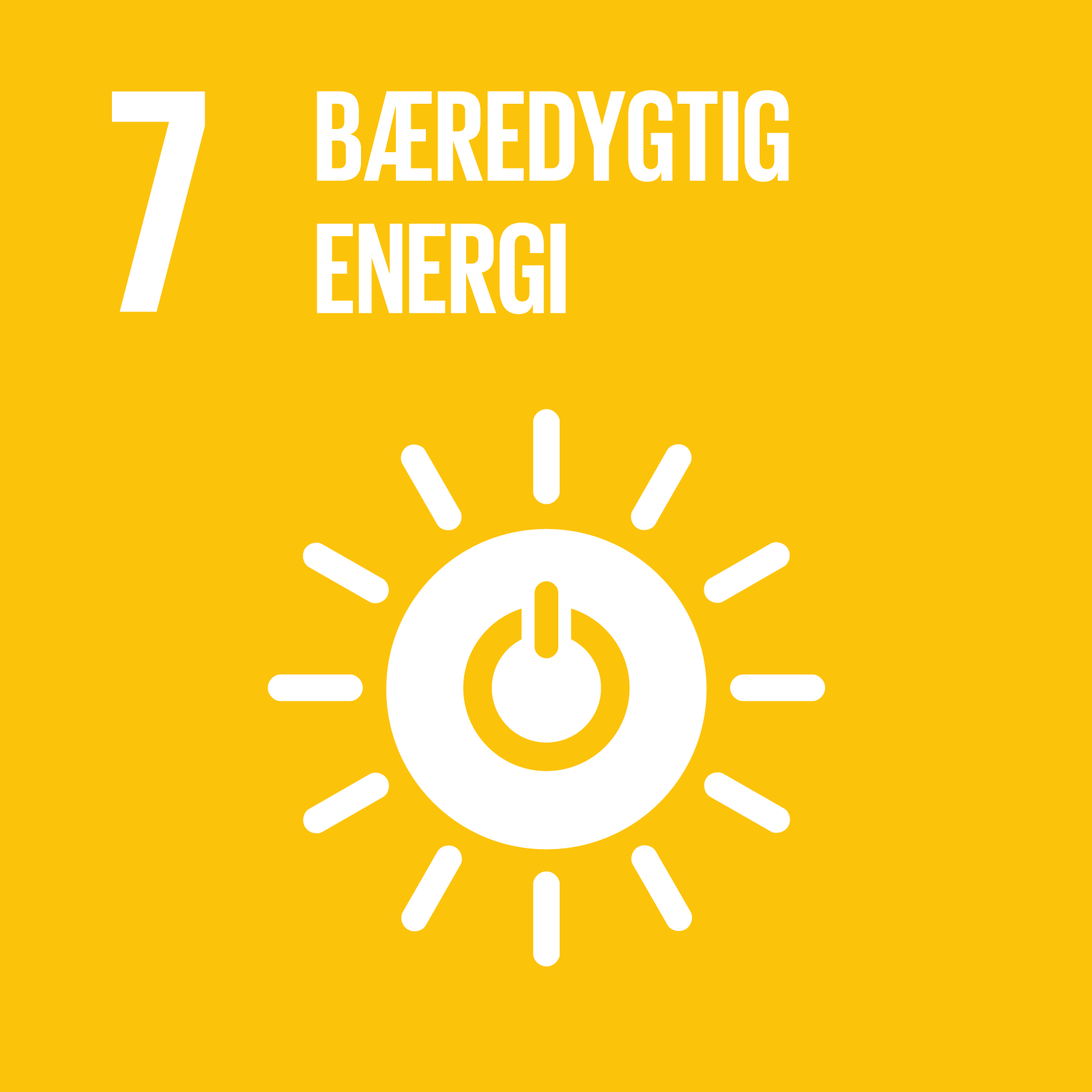 Økonomi
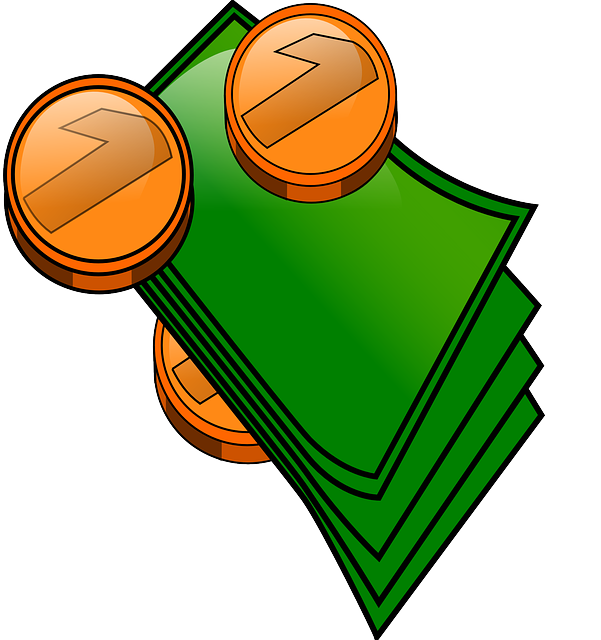 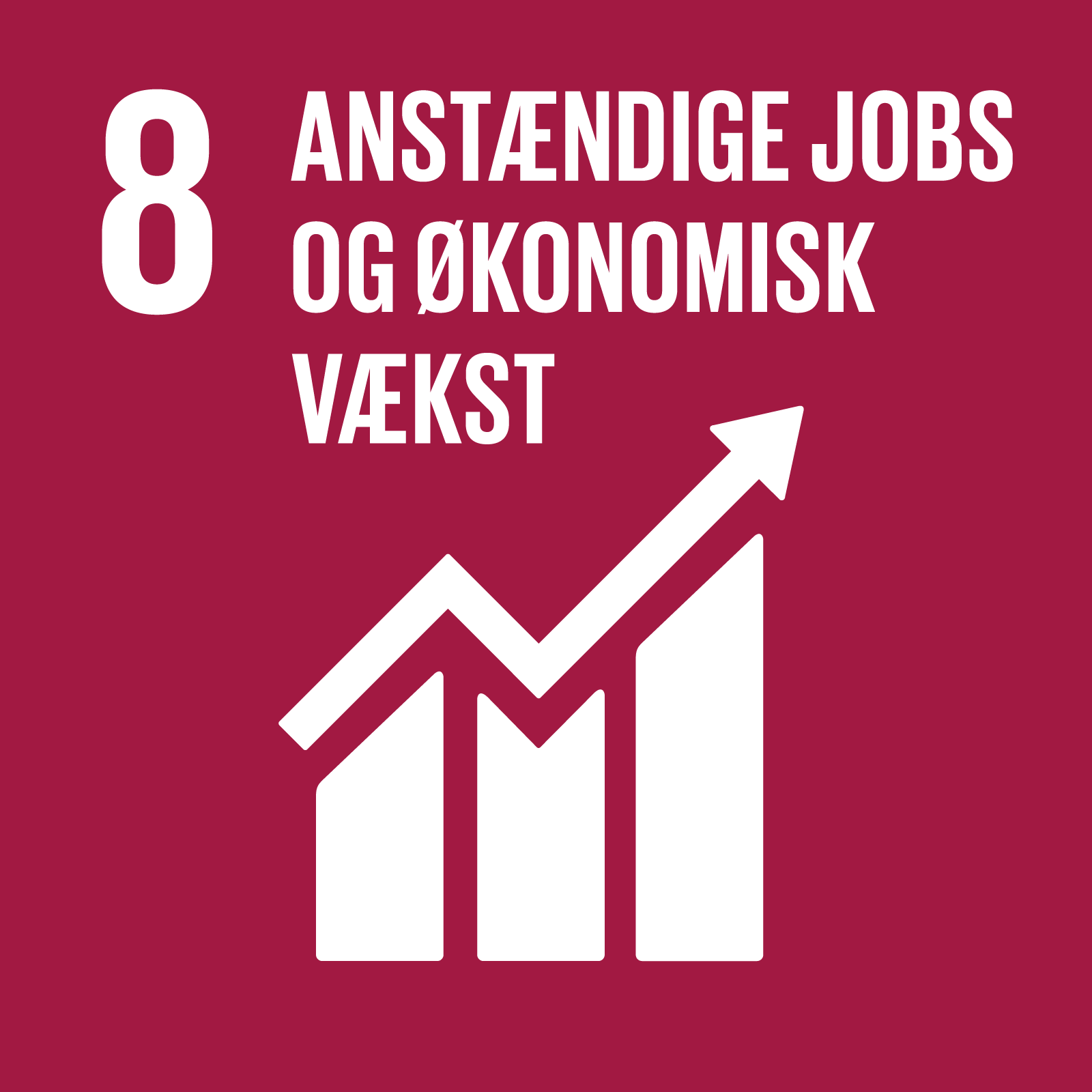 =
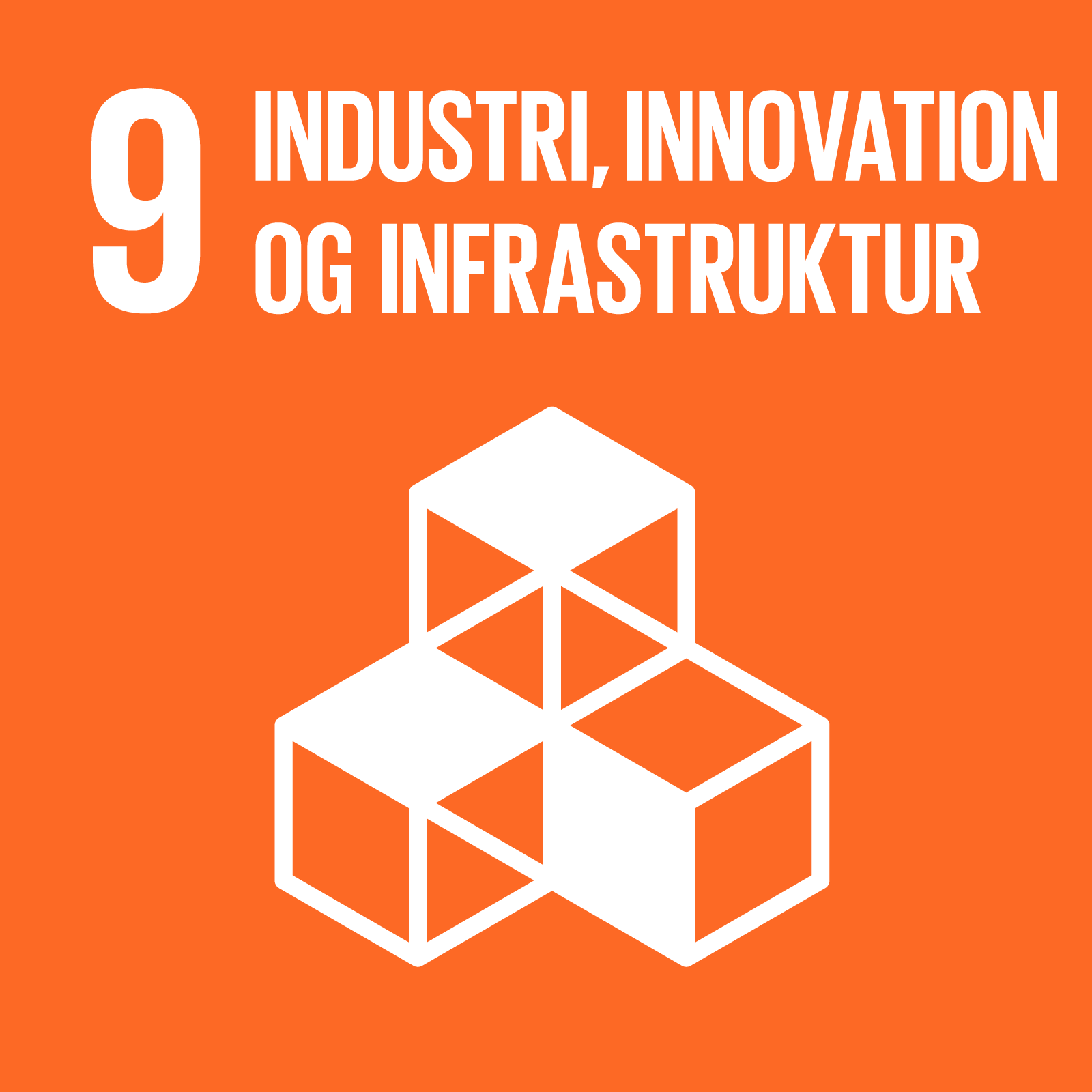 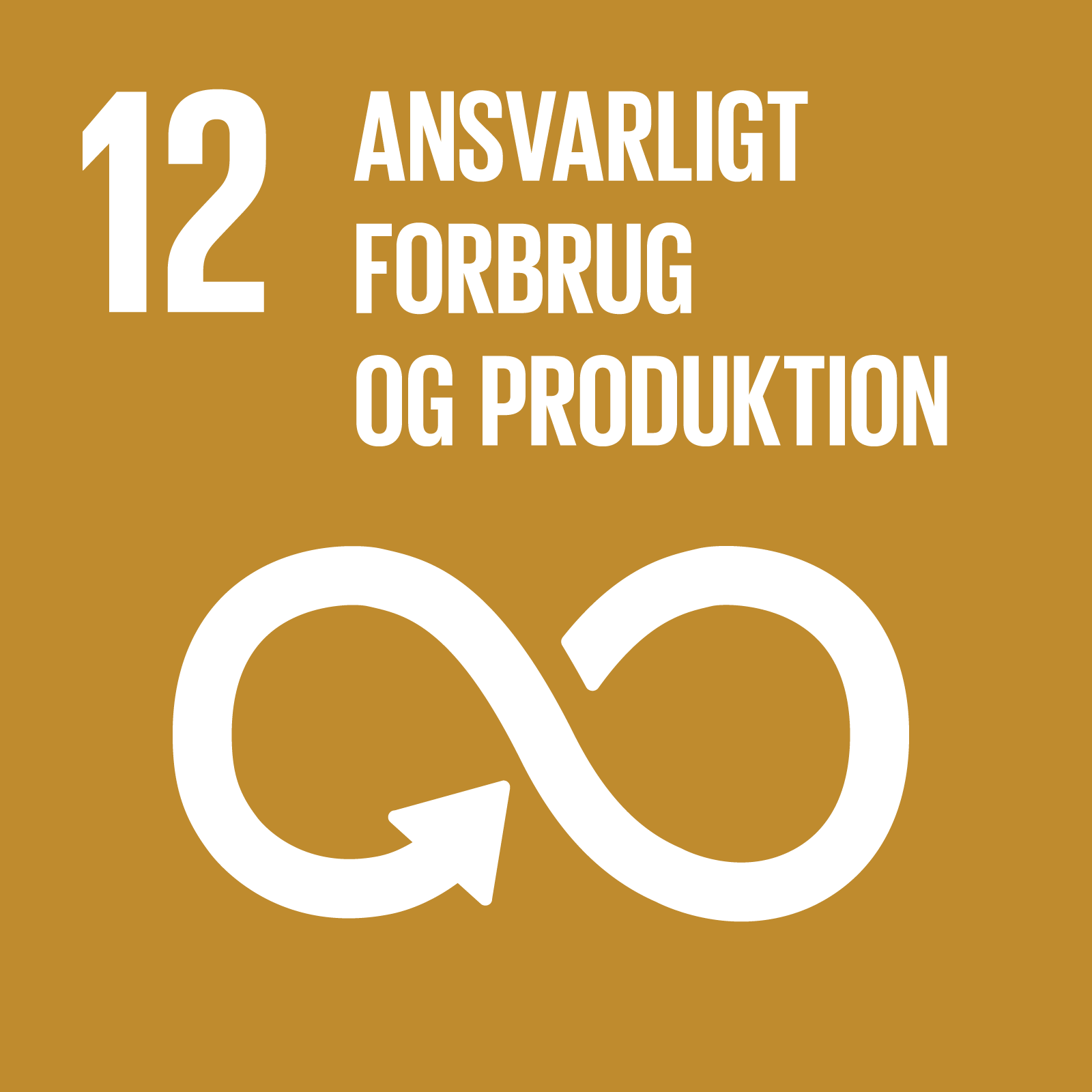 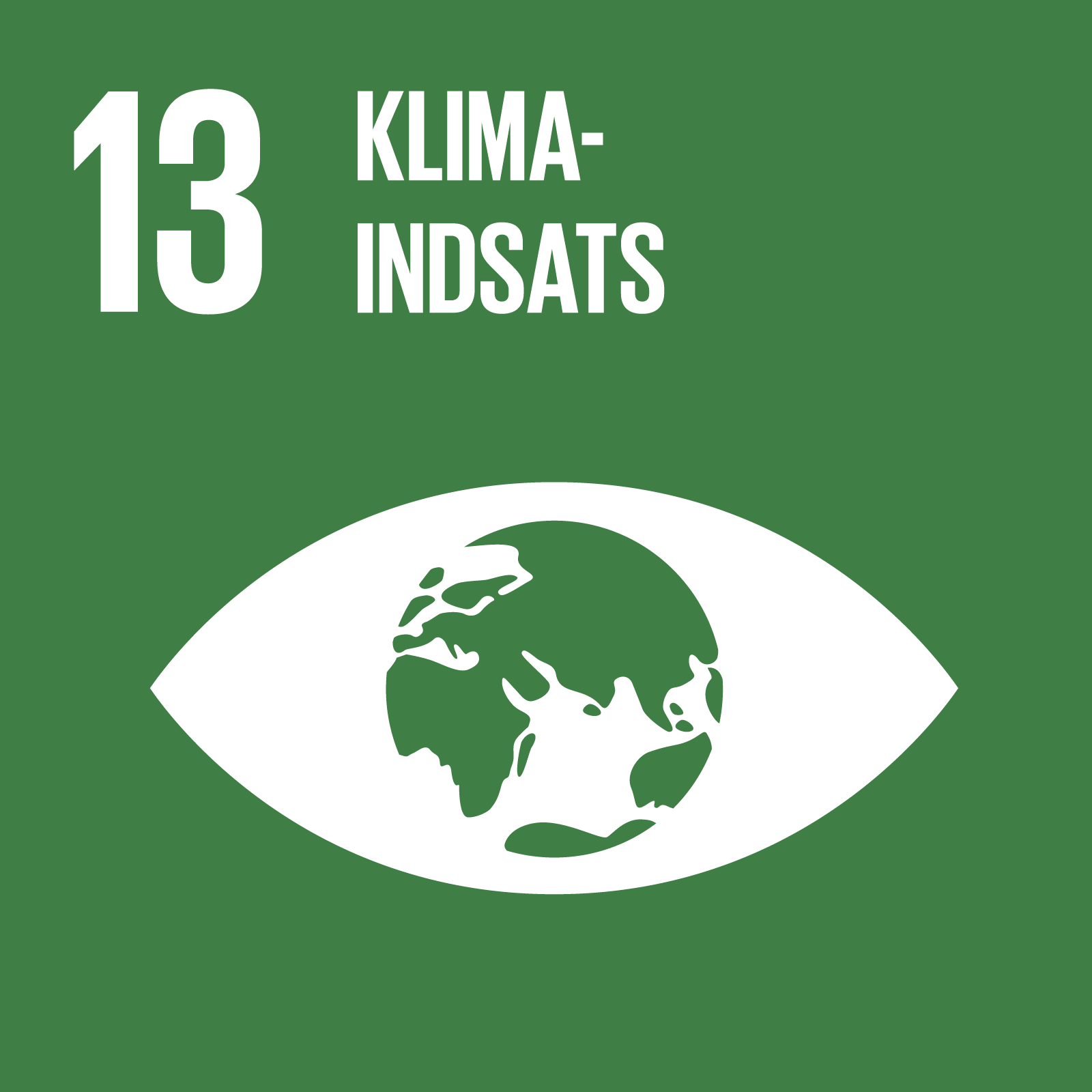 Miljø
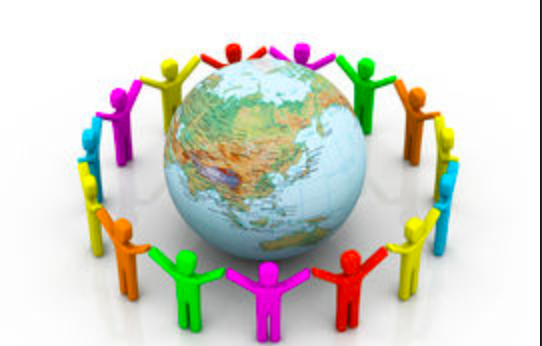 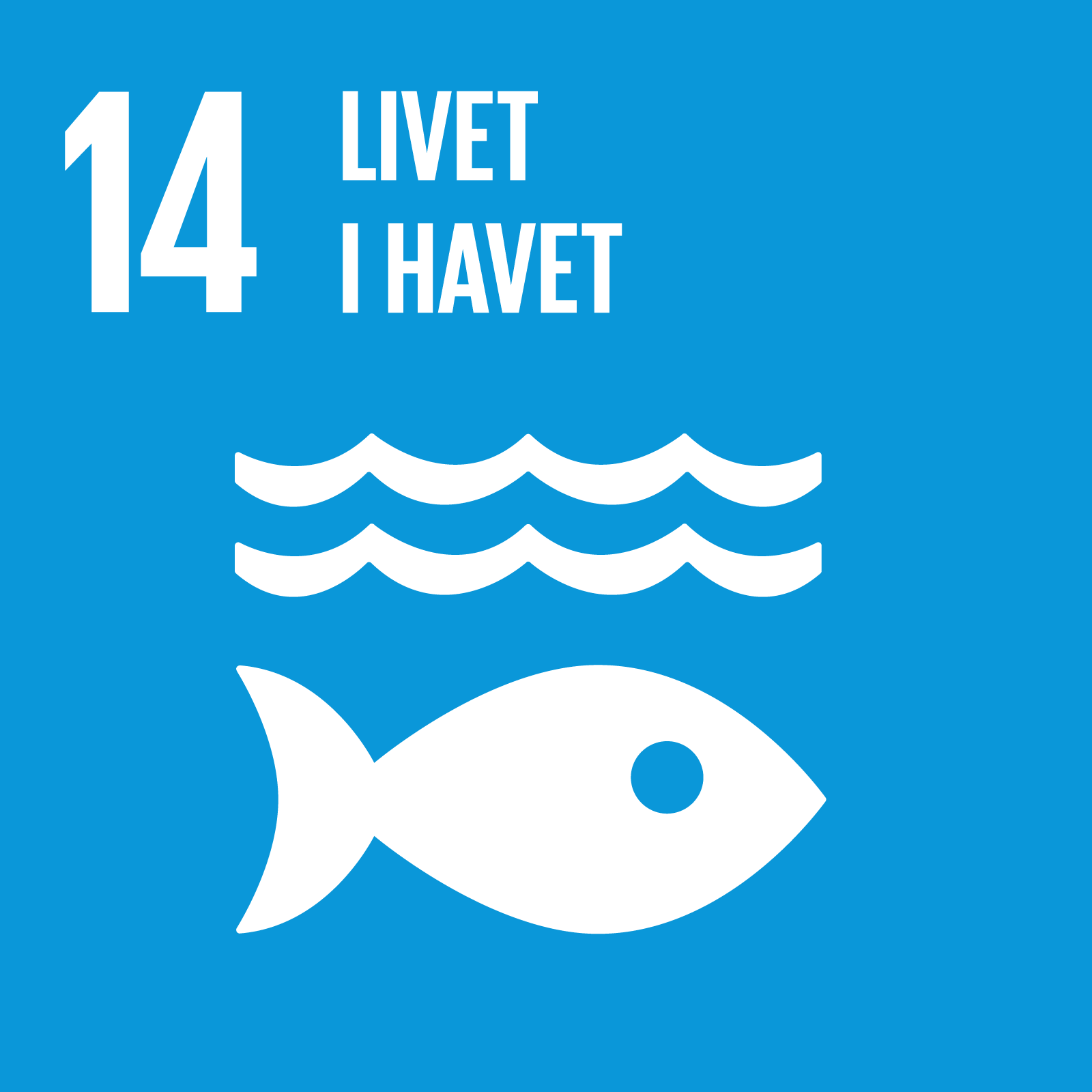 =
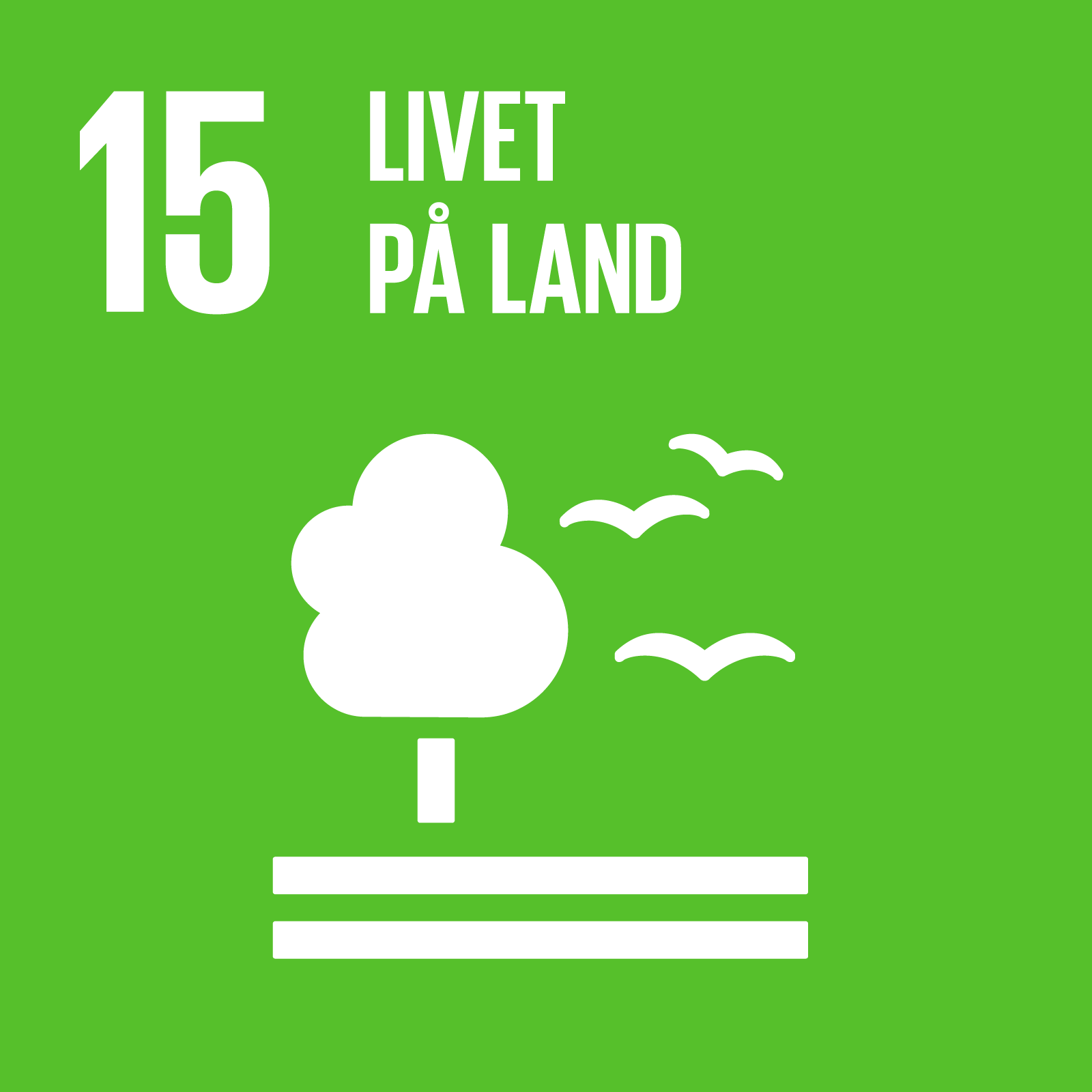 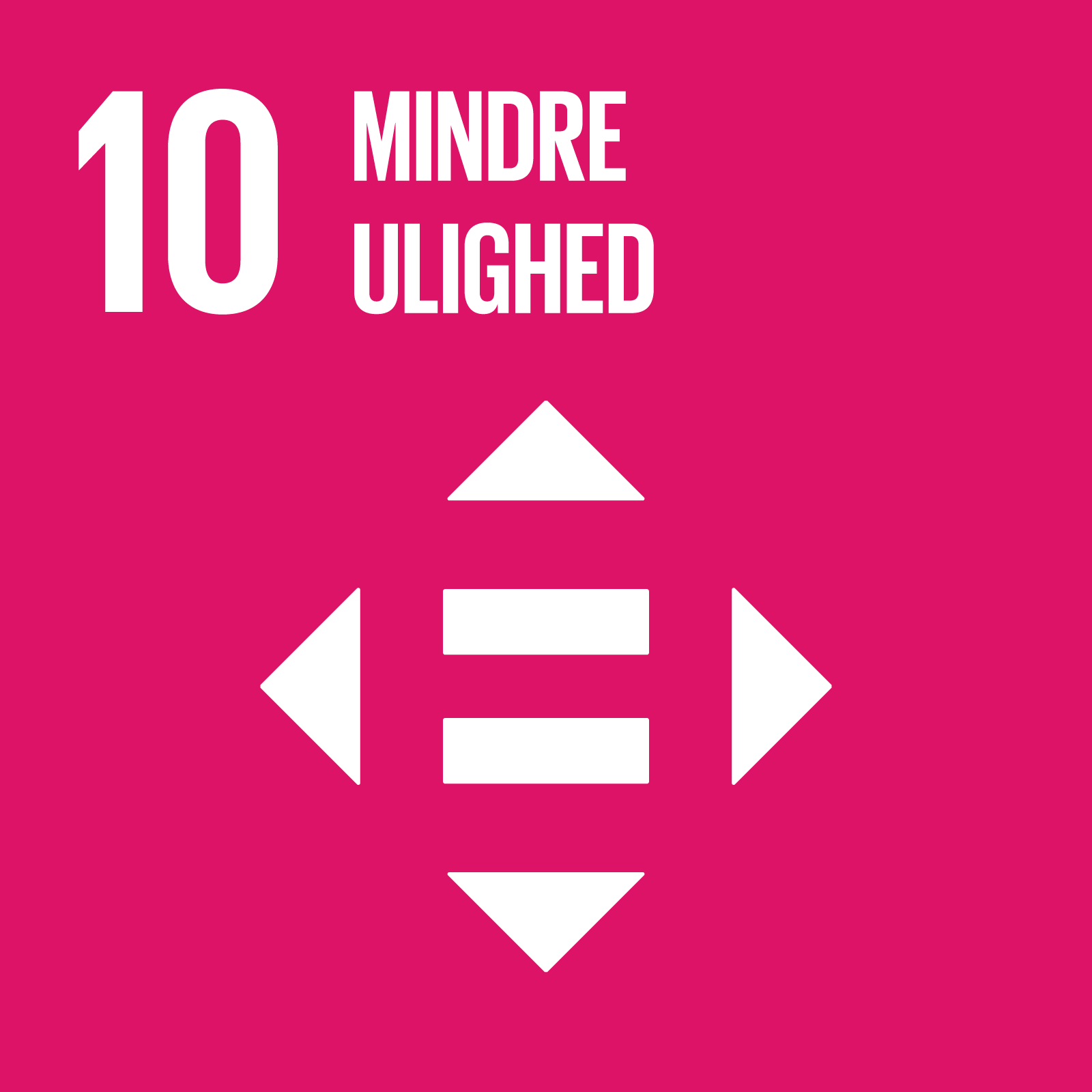 HVORDAN VI ORGANISERER OS
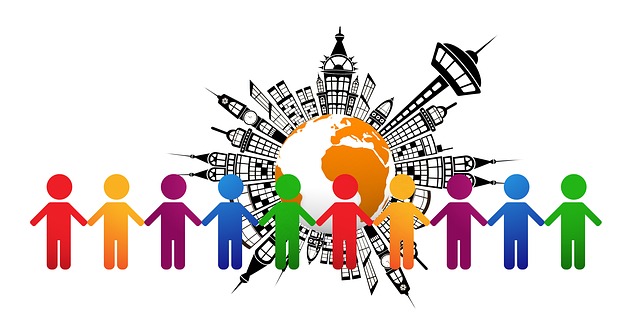 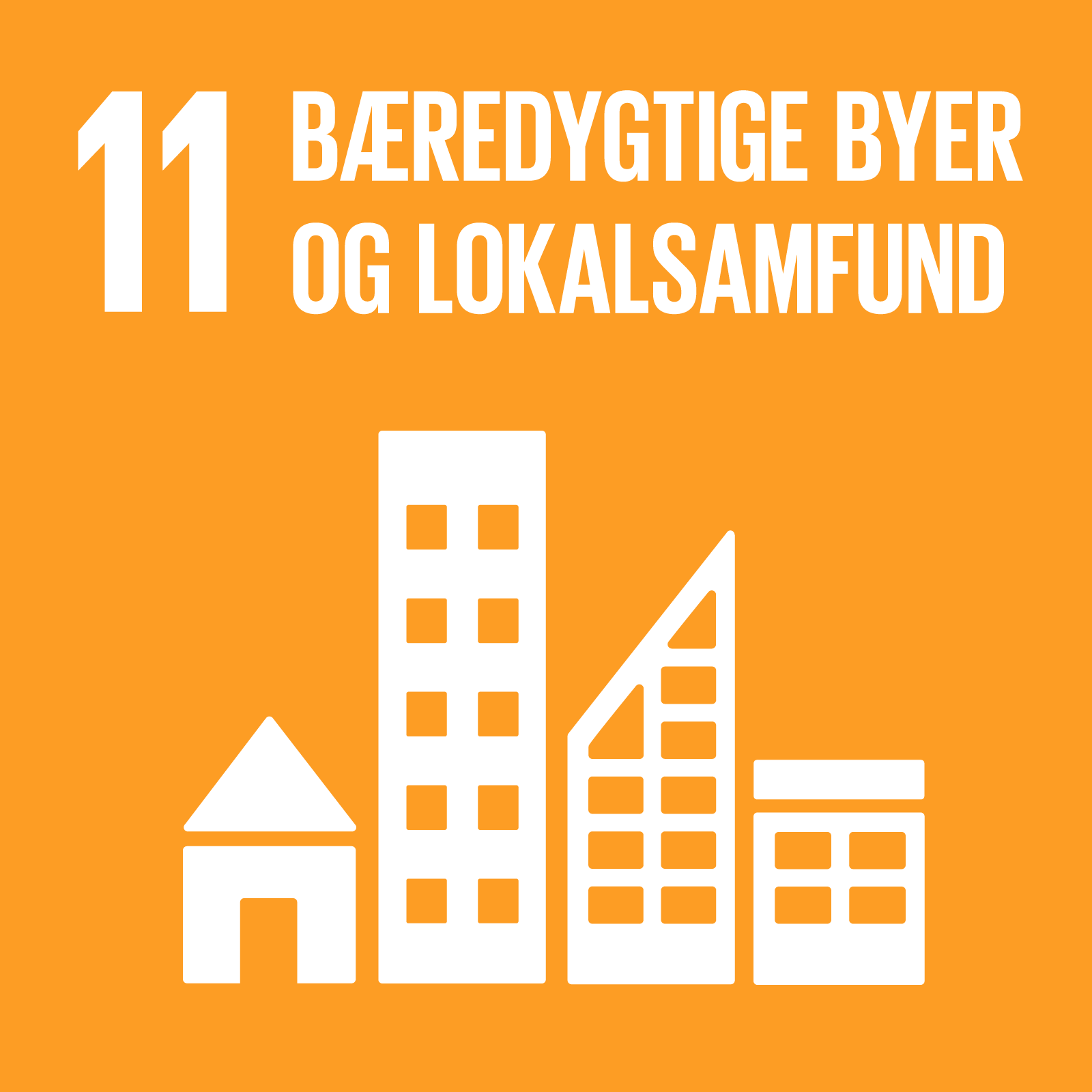 =
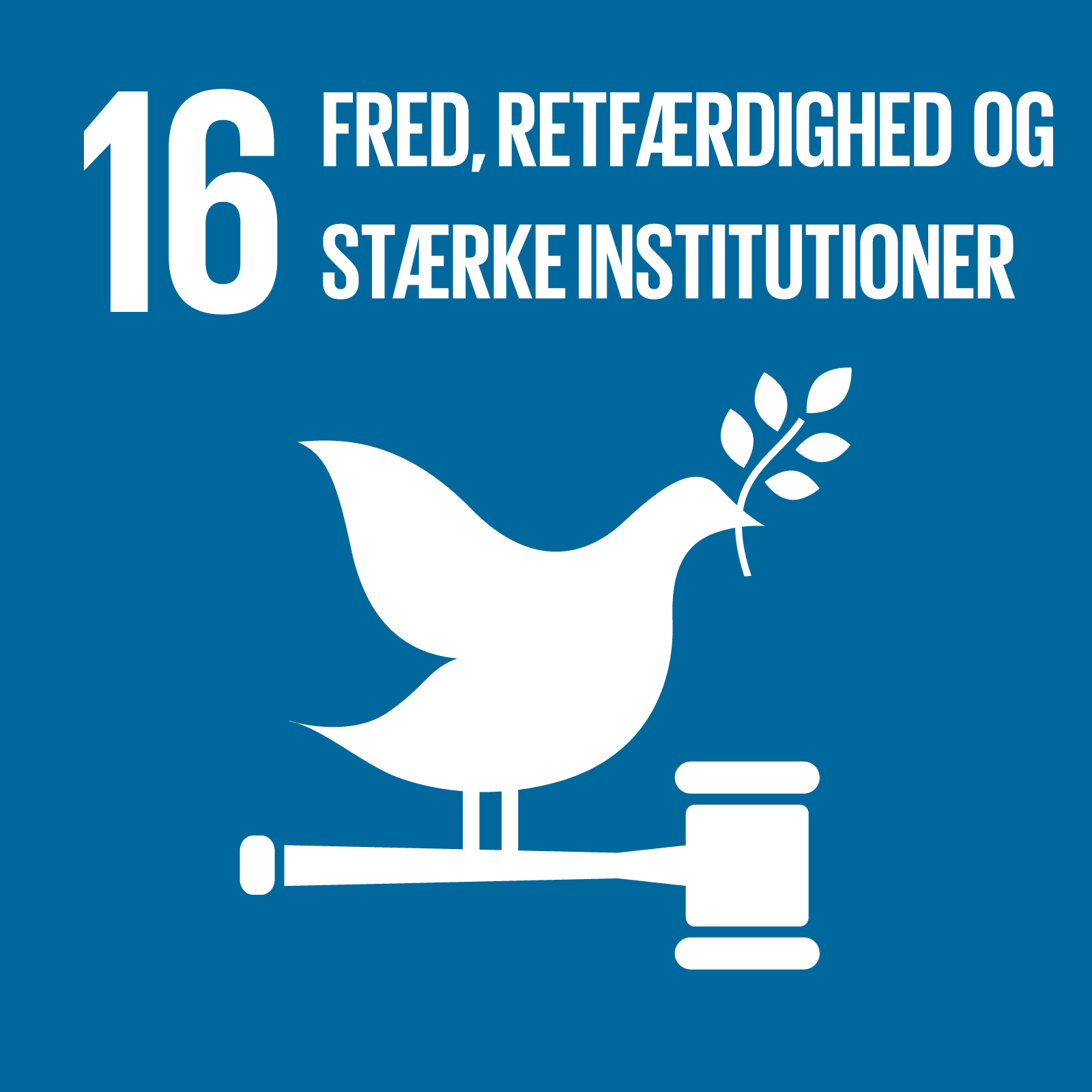 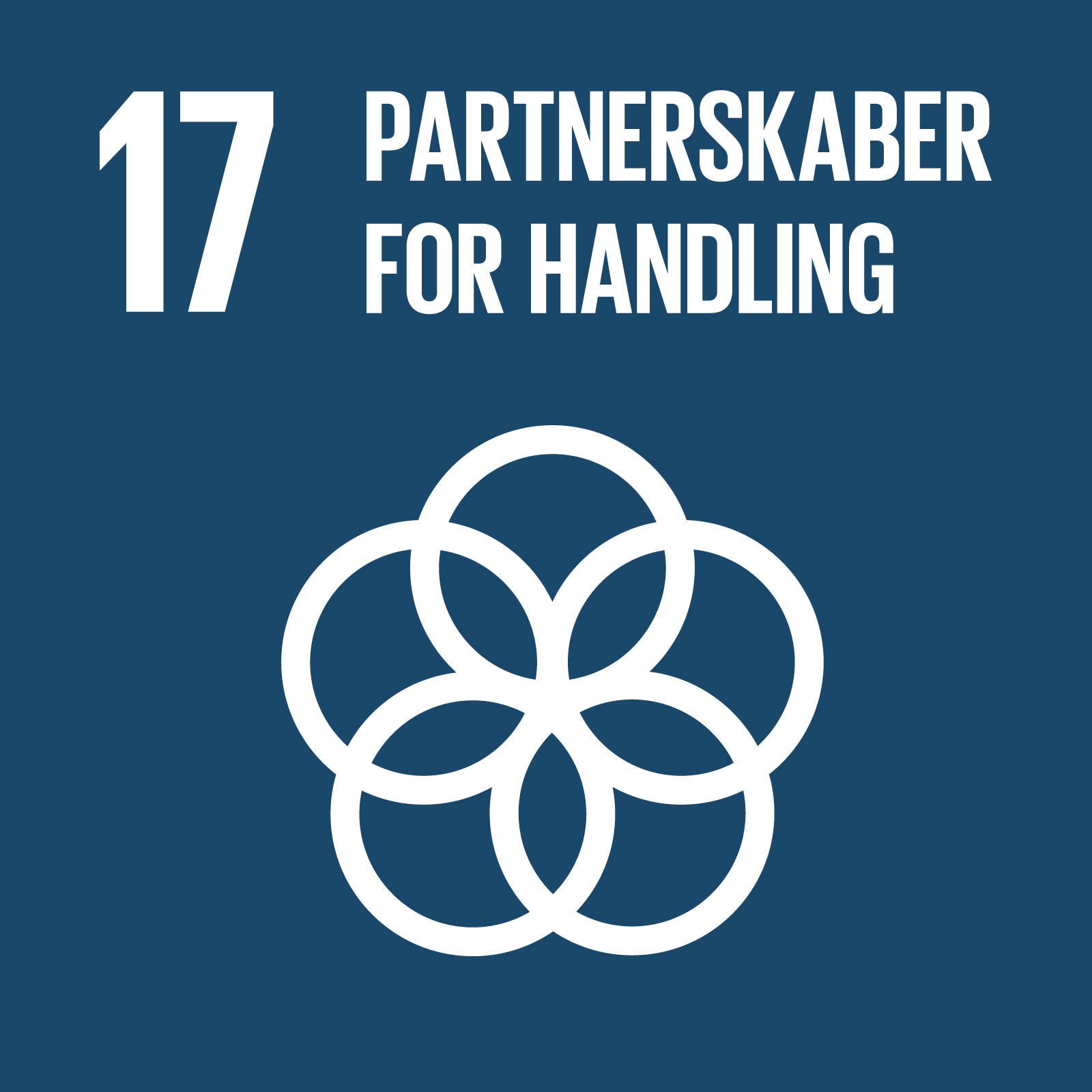 4 områder som skal være i balance
HVORDAN VI ORGANISERER OS
Miljø
Mennesket
Økonomi
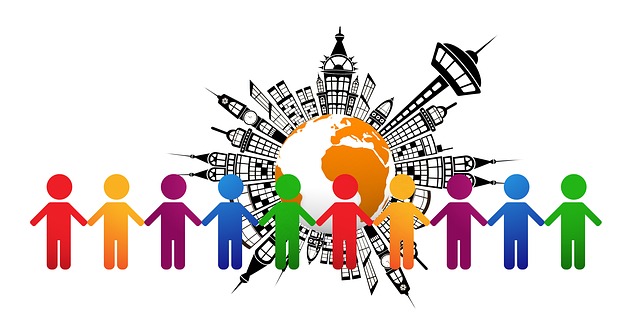 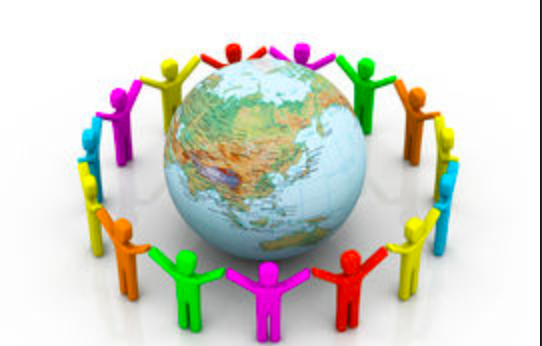 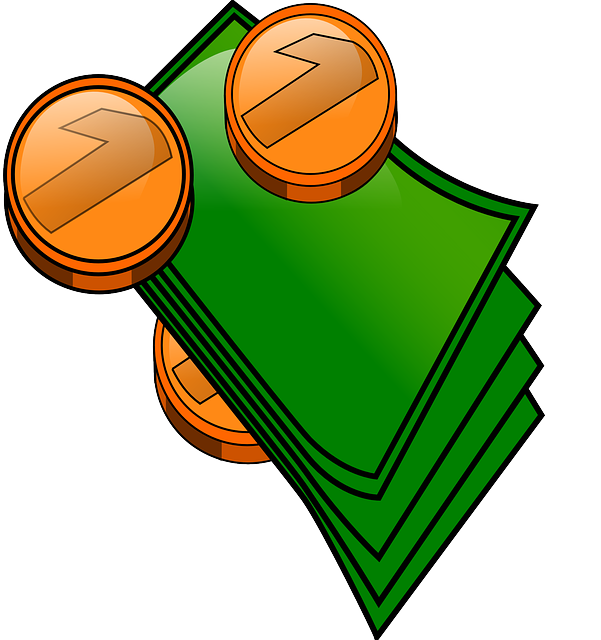 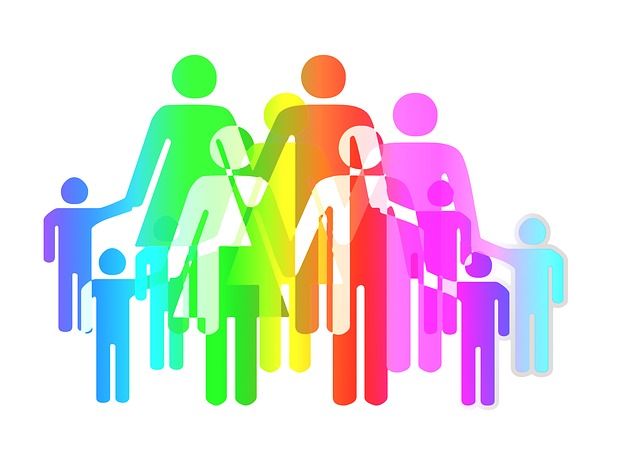 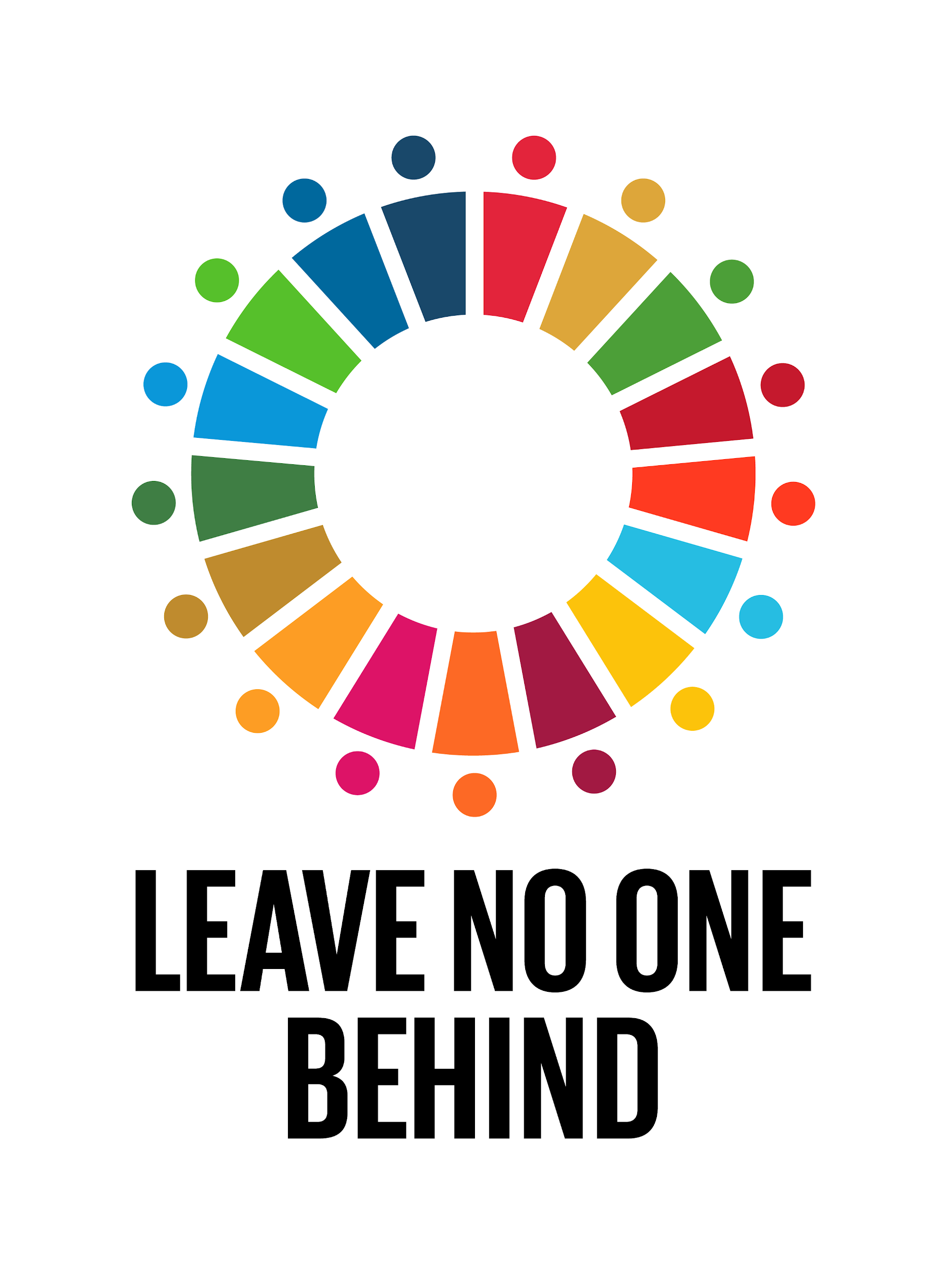 [Speaker Notes: LNOB compels us to focus on discrimination and inequalities (often multiple and intersecting) that undermine the agency of people

Around 15 per cent of the world’s population, or estimated 1 billion people, live with disabilities. They are the world’s largest minority. (UN)
Tyranny of low expectations - assumptions what people can and can not.]
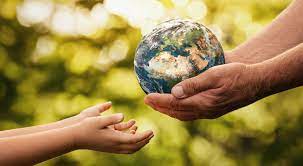 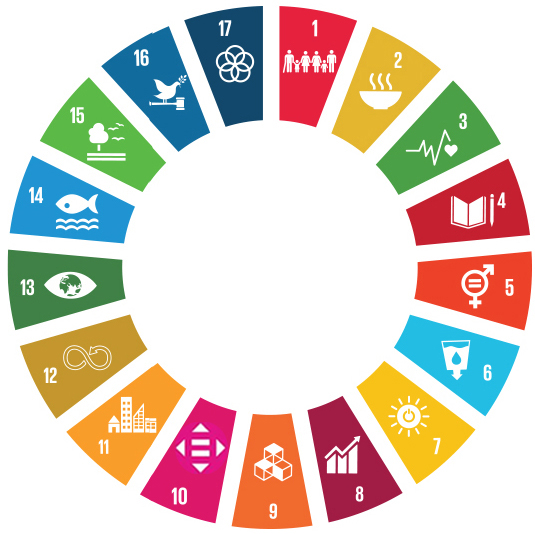 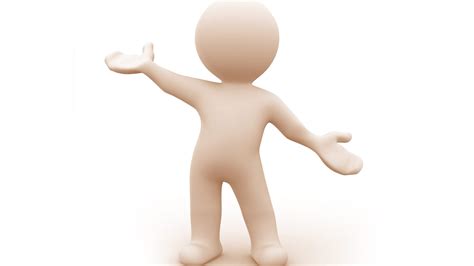 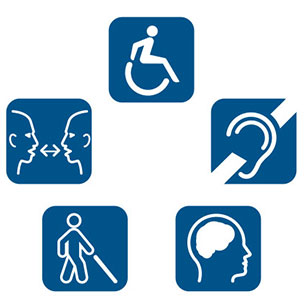 Universelt Design
Hvis design er at skabe funktionelle, bæredygtige og elegante ting og processer til brug for mennesker - så er universelt design at skabe funktionelle, bæredygtige og elegant ting og processer til brug for alle mennesker
Vi skal forlange af kommunerne især implementere den nye handicap lov fra 2020

Jeg håber at vi idag – kan bygge på den kamp for rettigher og se om vi kan skabe nye ideer som hjælper mange som har de samme problemer som er her i rummet idag.
Ideer og de værdier som de kan skabe
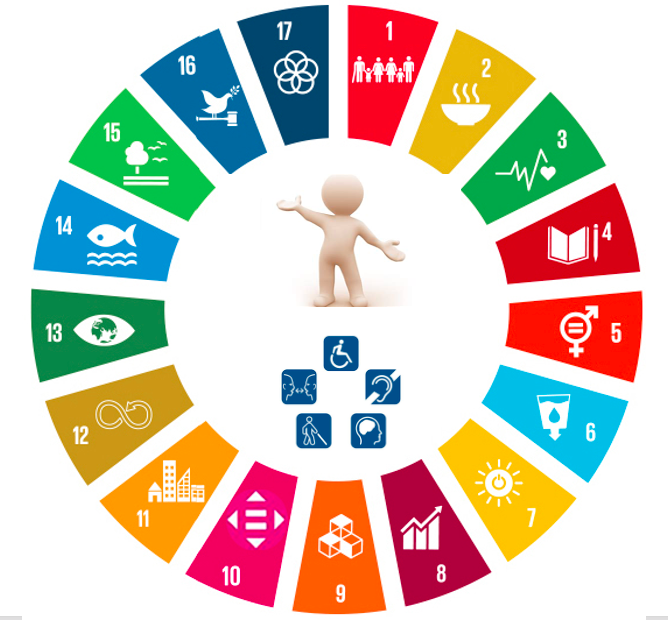 Billigere data giver realistisk adgang til at bruge internettet, zoom/messenger og special programmr for handicapped
Ideer og de værdier som de kan skabe
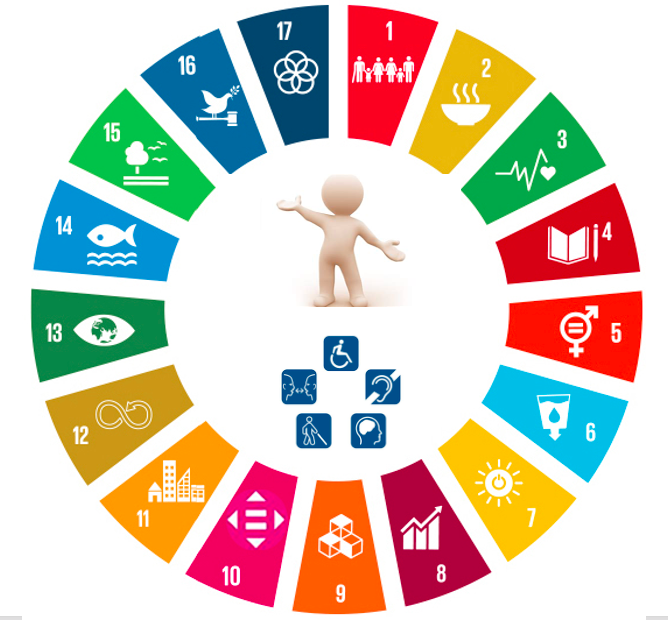 Etablering af parasport i hele Grønland
Ideer og de værdier som de kan skabe
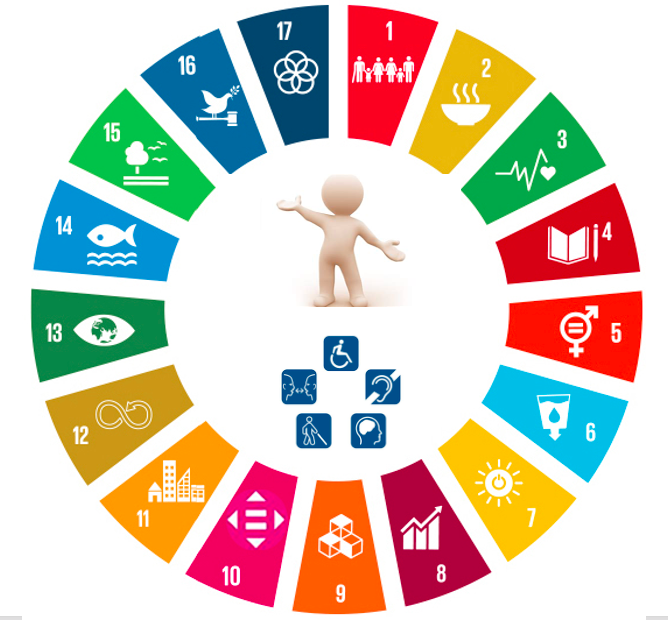 Investering i at fremme kunst og musik fra mennesker med handicap
Ideer og de værdier som de kan skabe
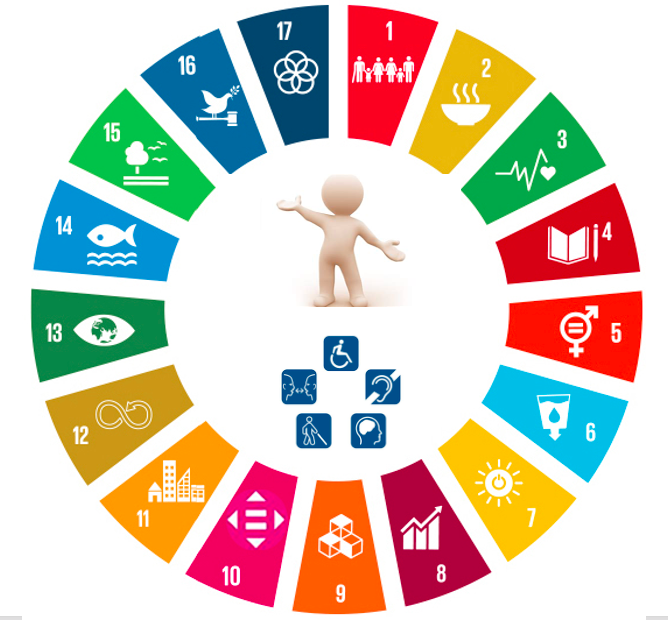 Indsats eller investering
Ideer – initiativer -investeringer
Fokuseret støtte for at skaffe mennesker med handicap ind på den uddannelse de vil.
Fokuseret støtte for at skabe muligheden for at mennesker med handicap kan få det job de helst vil have inklusiv lave deres eget firma
ANDRE IDEER/TANKER/DRØMME
Ideer og de værdier som de kan skabe
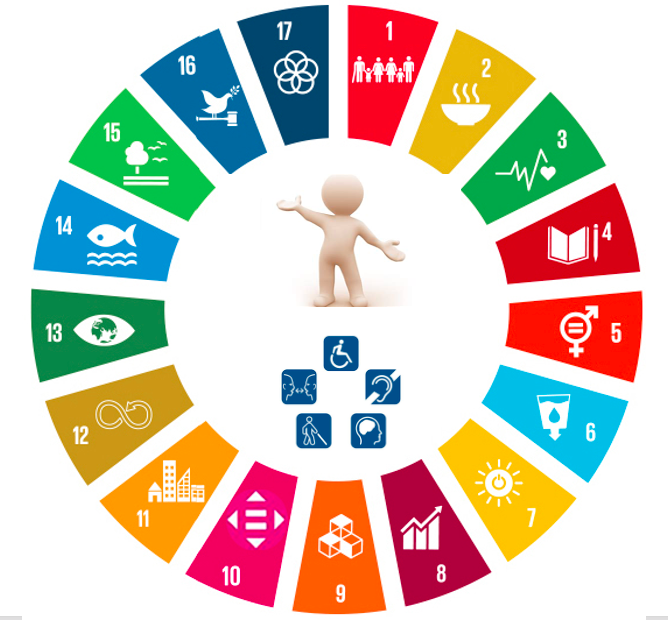 Indsats eller investering
Isumassarsiat aamma naleqartitat pilersitsisartutIdeer og de værdier som de kan skabe
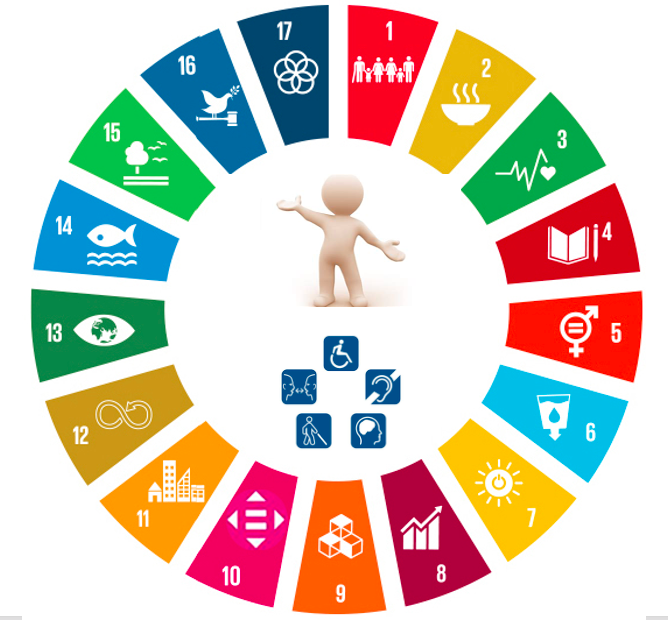 Suliniut imaluunniit aningaasaliineq Indsats eller investering